Project: IEEE P802.15 Working Group for Wireless Personal Area Networks (WPANs)
Submission Title: OCC Functional Requirements for IoT/IoL Technology based Connected Cars Network Services
Date Submitted: January 2020	
Source: Seongkwon Kim (SNUST), Jaesang Cha (SNUST), Minwoo Lee (SNUST), Sangwoon Lee (Namseoul Univ.), Jintae Kim (Fivetek Co., Ltd.), Sangil Lim (Signtelecom Co. Ltd.), Deokgun Woo (SNUST), Sooyoung Chang (SYCA) , Vinayagam Mariappan (SNUST)
Address: Contact Information: +82-2-970-6431, FAX: +82-2-970-6123, E-Mail: chajs@seoultech.ac.kr 
Re:
Abstract: This document introduces the V2V OCC Link design consideration for VAT. This proposed OCC based IoT/IoL technology used in future automotive technology for intelligent car design. This proposed VAT solutions can used  to operate on the application services like ITS, ADAS, drone using watch security services, and etc. 
Purpose: To provided concept models of light communication based IoT/IoL technology solution for Vehicular Assistant Technology (VAT) Interest Group 	
Notice:	This document has been prepared to assist the IEEE P802.15.  It is offered as a basis for discussion and is not binding on the contributing individual(s) or organization(s). The material in this document is subject to change in form and content after further study. The contributor(s) reserve(s) the right to add, amend or withdraw material contained herein.
Release: The contributor acknowledges and accepts that this contribution becomes the property of IEEE and may be made publicly available by P802.15.
Slide 1
Contents
Needs for Network Service Connectivity in Automotive Technology
 
OCC Functional Requirements for Connected Cars Network Services

Conclusion
Slide 2
Needs for Network Service Connectivity in Automotive Technology
Needs
Digital technology revolution makes the deep impact in the automotive industry to offer practically unlimited possibilities for a more pleasant and safe driving and travelling experience. 
Intelligent Cars is the future automotive technology, the means that the cars are able to Communicate, Connected and autonomous features.
Aims to reduce accidents and make enjoyable moment on drive time by connecting vehicles with other vehicles, traffic systems, and moving objects.
The network service connectivity has the challenges like connectivity lifecycle management, telecom service regulation, spectrum usage, cybersecurity and privacy for automotive industry.
Basic Concept 
Propose to use the light spectrum and give advantages over telecom services on connectivity lifecycle management, telecom service regulation, spectrum usage, cybersecurity and privacy for automotive industry.
Use the lighting infrastructure and camera system installed in the vehicle and road-way infrastructure to enable connectivity between V2I, V2N, V2V, V2D, etc.
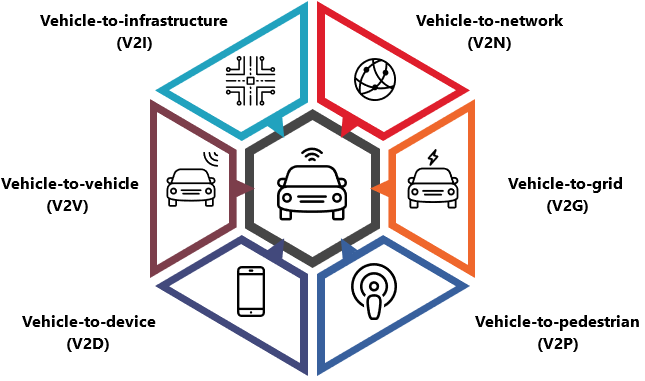 GOOGLE
< Network Service Connectivity in Automotive Technology >
Slide 3
OCC Functional Requirements for Connected Cars Network Services
Connected Cars OCC Functional Requirements for Network Services 
Flicker Free Optical Channel Model
High Data Rate (1Mb/s and more )
Long Range ( more than 20 0meters)
Intelligent  Hanover Methods
 Fast Vehicle Detection and RoI Extraction
Modulations : 
OOK, VPPM, Offset-VPWM, Multilevel PPM, Inverted PPM, Subcarrier PPM, DSSS SIK etc.
Day-Night Communication Mode 
Supported LoS (Line of Sight), Shake correction
Required Key OCC Components to Enable Connected Car Network Services
Reducing processing time(Algorithm, HW Enhancement, etc.) and High performance camera (more then 60FPS or Burst Mode supported)
Multi-Camera & Multi-Processor(It need to image stitching method)
Single-Camera & Multi-Processor(It need to reduce processing time)
Line Tracking/RoI Segmentation(Hough, AdjustThresold, etc.)
Key point Extraction Algorithm(FAST, SURF, etc.)
Vehicle Backlight and Back-side camera support to back-side network
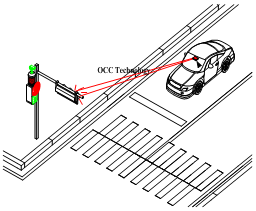 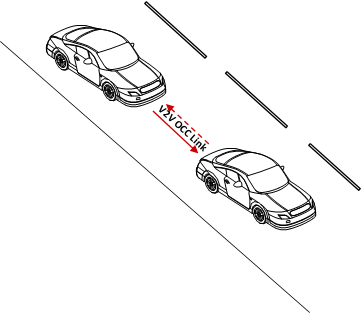 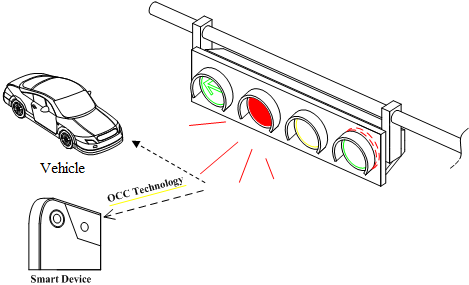 < IoT/IoL Technology based OCC Link for Connected Cars >
Slide 4
Conclusion
Proposed the OCC based IoT/IoL technology used in future automotive technology for intelligent car design.
The modern days vehicle driving provide higher traveling speed so the design of connected car need to enable high data rate, high mobility performance, and long range are considered as important issue in vehicular communications.
Connected Cars IoT/IoL links need to consider the single-camera & multi-processing unit or multi-camera & multi-processing unit, High FPS Camera, Motion and Vehicle Camera Shake correction and etc. to provide effective communication between vehicle to vehicle, vehicle to infrastructure, etc.
Slide 5